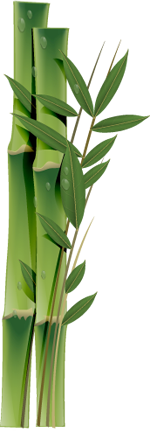 Evolution 
de l’hospitalisation privée 
en Martinique
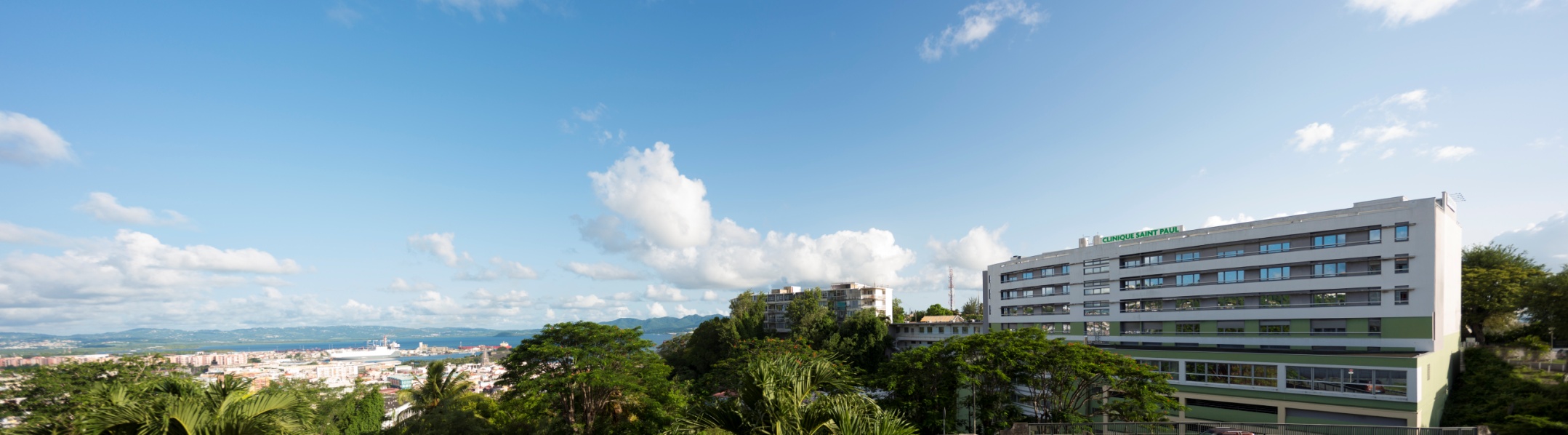 Dr Nabil MANSOUR
PDG, Clinique Saint Paul
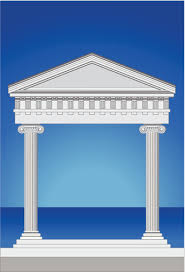 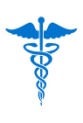 Numérus clausus
1970
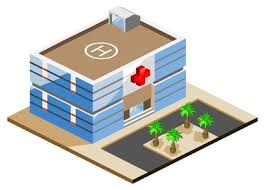 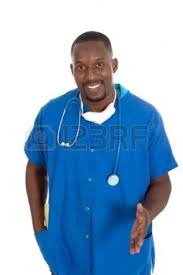 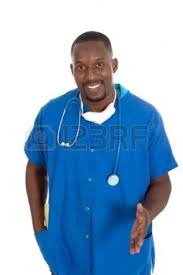 Faculté de 
médecine
CHU
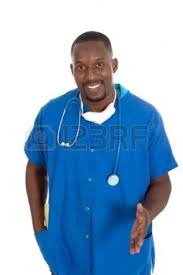 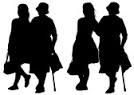 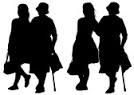 Etablissements publics et privés
(Lucratifs / Non lucratifs)
MCO
Autres établissements
publics et privés
SSR, EHPAD, HAD, PSY…
Médecins libéraux
Généralistes + Spécialistes
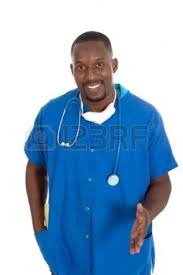 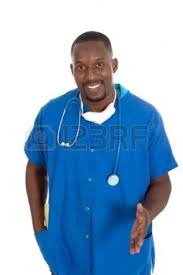 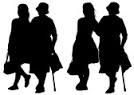 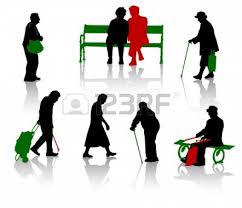 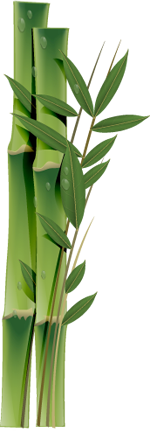 Au début…
Loi hospitalière de 1992
Nouveau cadre réglementaire et contraignant pour tous les établissement publics et privés
CONTRAINTES
OBLIGATIONS
OPPORTUNITES
NON 
ADAPTATION
ADAPTATION
DISPARITION
EVOLUTION ET CONTINUITE
En clair…
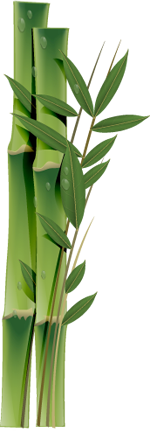 C’est une évolution 
« DARWINIENNE » !
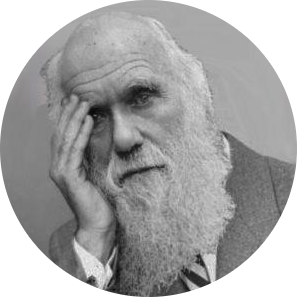 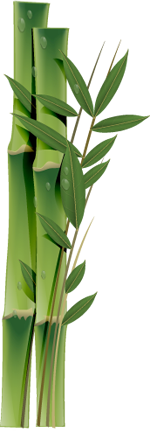 A l’échelle locale
Clinique Pasteur  
Dépôt de bilan et liquidation en 1998. Médecins et personnels répartis sur les 
2 autres structures privées.

Clinique Sainte Marie  
Dépôt de bilan en 2006 et repris par un Groupe national.

Clinique Saint Paul 
Bilans équilibrés à ce jour.
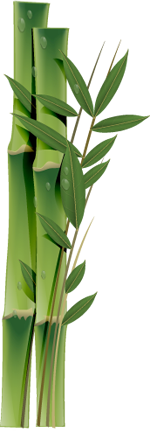 Opportunités
Développement 
de la Chirurgie ambulatoire

Diversification de l’offre de soins 
(Développement d’activités de SSR, Psychiatrie, HAD, Prise en charge des insuffisants rénaux chroniques)
L’évolution est en permanence:Adaptation ou Disparition
L’évolution doit tenir compte:

 d’une densité médicale très faible
 du vieillissement de la population
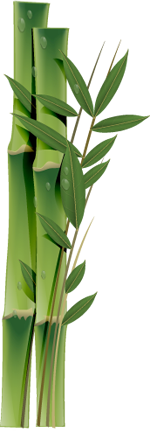 Densité médicale
Définition INSEE 

Nombre de médecins généralistes et spécialistes quelque soit leur mode d’exercice exprimé par tranche de 100 000 habitants
Densité des médecins 
Pour 100 000 habitants - Tout mode d’exercice, toute spécialité
Données 2013 - Source Insee Année 2014
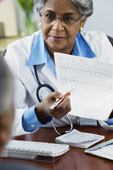 Vieillissement de la population
Nombre de patients âgés > 65 ans pris en charge à la Clinique Saint Paul en MCO

2011: 11%

2013: 24%

2014: 34%
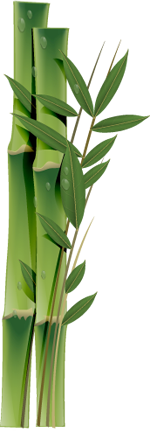 Les défis
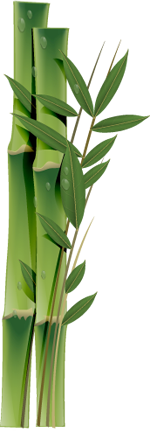 DEFI n° 1
Adapter nos établissements publics 
et privés
avec des moyens humains restreints
avec des ressources financières de plus en plus rares
 à une prise en charge optimale d’une population vieillissante et poly pathologique
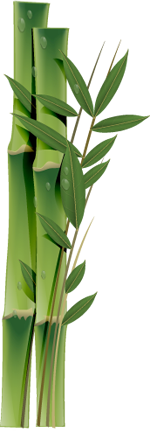 DEFI n° 2
Un nouveau comportement managérial

 Mettre « un peu de public dans le privé » et « un peu de privé dans le public»  
afin que nos établissements 
gagnent en attractivité vis-à-vis du public, des patients, ainsi que du corps médical et paramédical
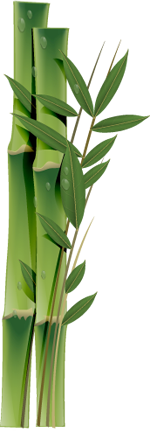 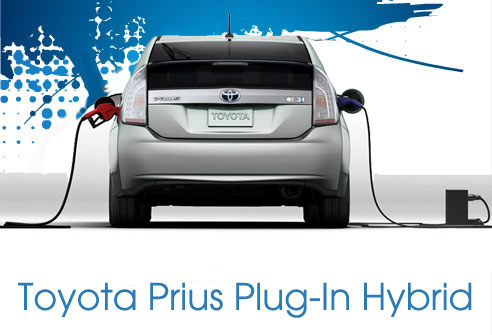 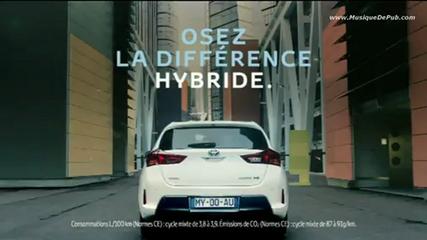 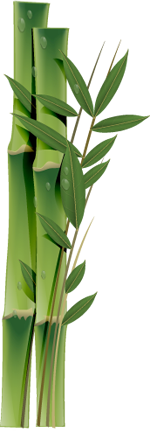 FIN

Merci
de votre attention